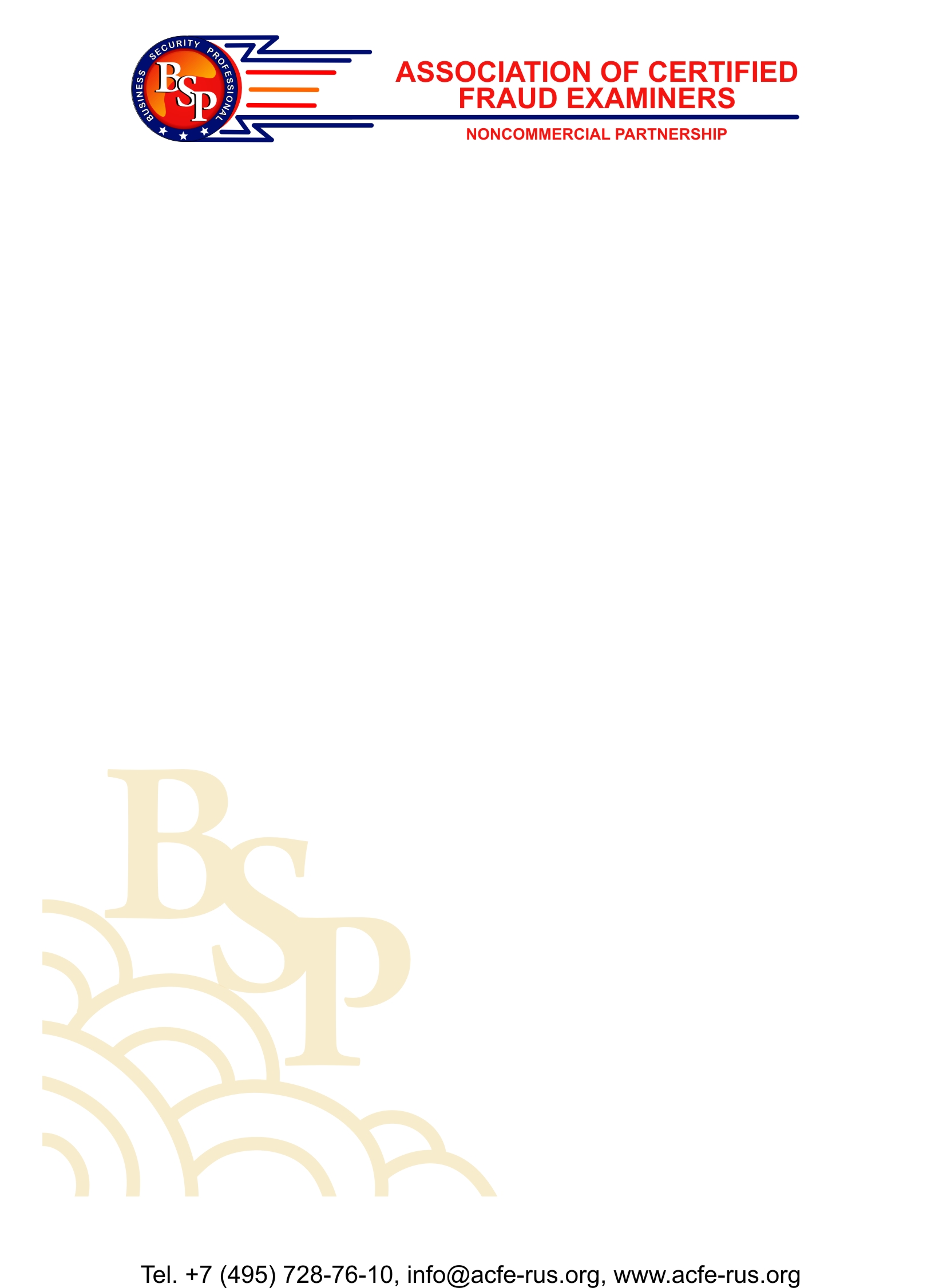 НАЦИОНАЛЬНОЕ ОБЪЕДИНЕНИЕ СПЕЦИАЛИСТОВ ПО БЕЗОПАСНОСТИ БИЗНЕСА
Ключевые темы по обеспечению безопасности бизнеса
Для получения дополнительных материалов по темам, пожалуйста, обращайтесь к нам: info@acfe-rus.org
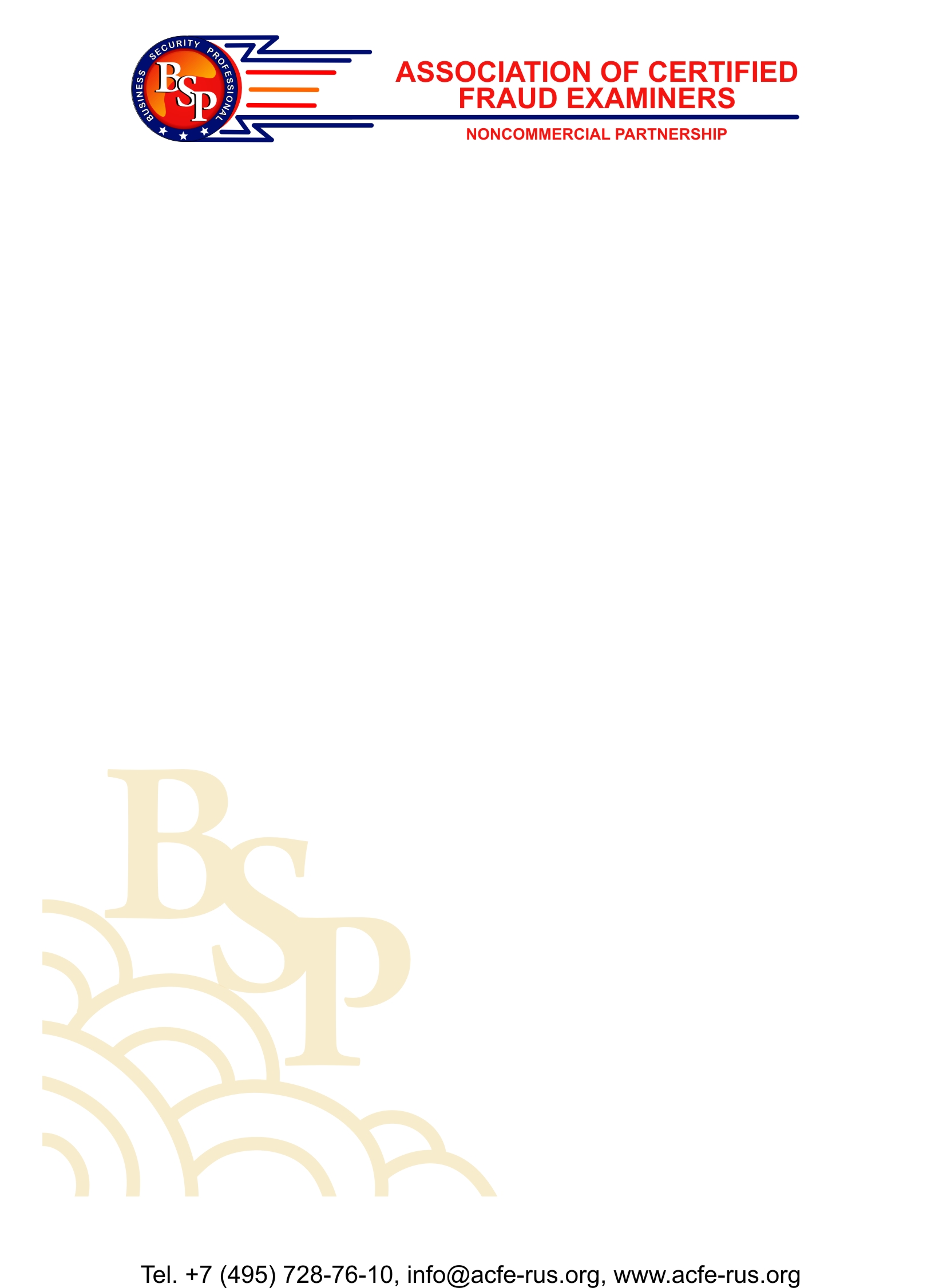 Имеются отдельные презентационные материалы по каждой теме
Оценка рисков хищений
Типовые схемы мошеннических действий:
2.1. Бюджет
2.2. ЛНД
2.3. ТМЦ и ОС
2.4. Закупки
2.5 Капстроительство и ремонт
2.6. ФОТ, персонал 
2.7. Инвестпроекты
2.8.Корпоративное мошенничество
2.9. Бизнес-процессы
2.10. Контрагенты
2.11. Техника, оборудование 
2.12. Перевозки
2.13.Продажи
2.14. Разработка отчетности
3. Коммерческая тайна
4. Работа с дебиторской задолженностью 
5. Стандарты по инженерно-технической 
укрепленности. 
6. Дашборд руководителя безопасности.
Для получения дополнительных материалов по темам, пожалуйста, обращайтесь к нам: info@acfe-rus.org
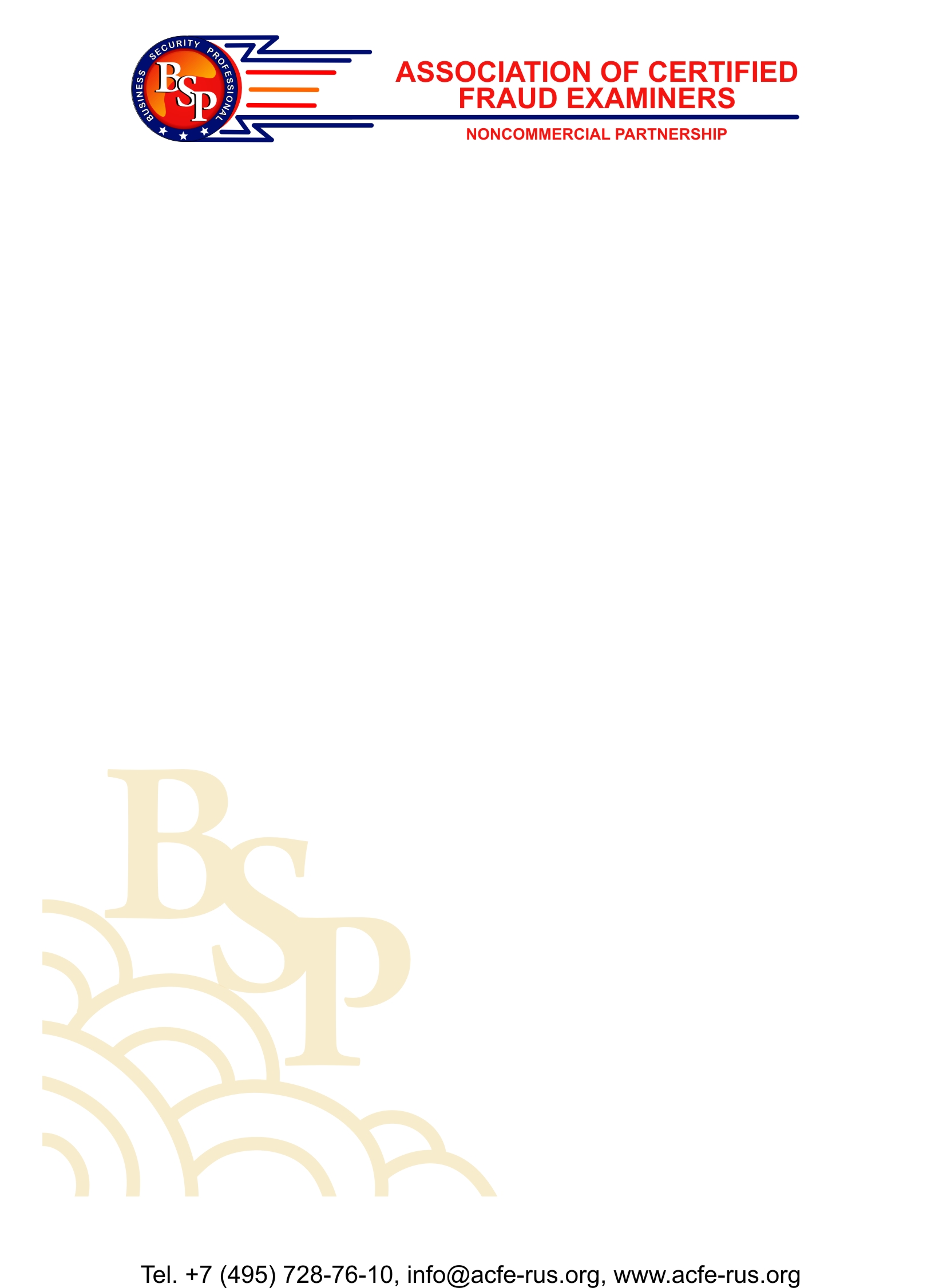 16. «Красные флаги» в предупреждении фрода
17. Автоматизированная система фрод-менеджмента
18. Модель нарушителя
19. Комплексные и корпоративные системы безопасности 
20. Построение комплексной и корпоративной систем безопасности
21. Аудит и оценка систем безопасности
22. Комитет по безопасности
23. STEP BY STEP при назначении начальника СБ
7. Договорная работа
8. Закупочные процедуры
9. 25 признаков злоупотреблений 
при закупках
10. Экономическая безопасность в условиях турбулентности
11. Риски в строительстве
12. Горячая линия
13. Внутриобъектовый режим
14. Пропускной режим
15. Перечень типовых признаков фрода при сделках
Для получения дополнительных материалов по темам, пожалуйста, обращайтесь к нам: info@acfe-rus.org
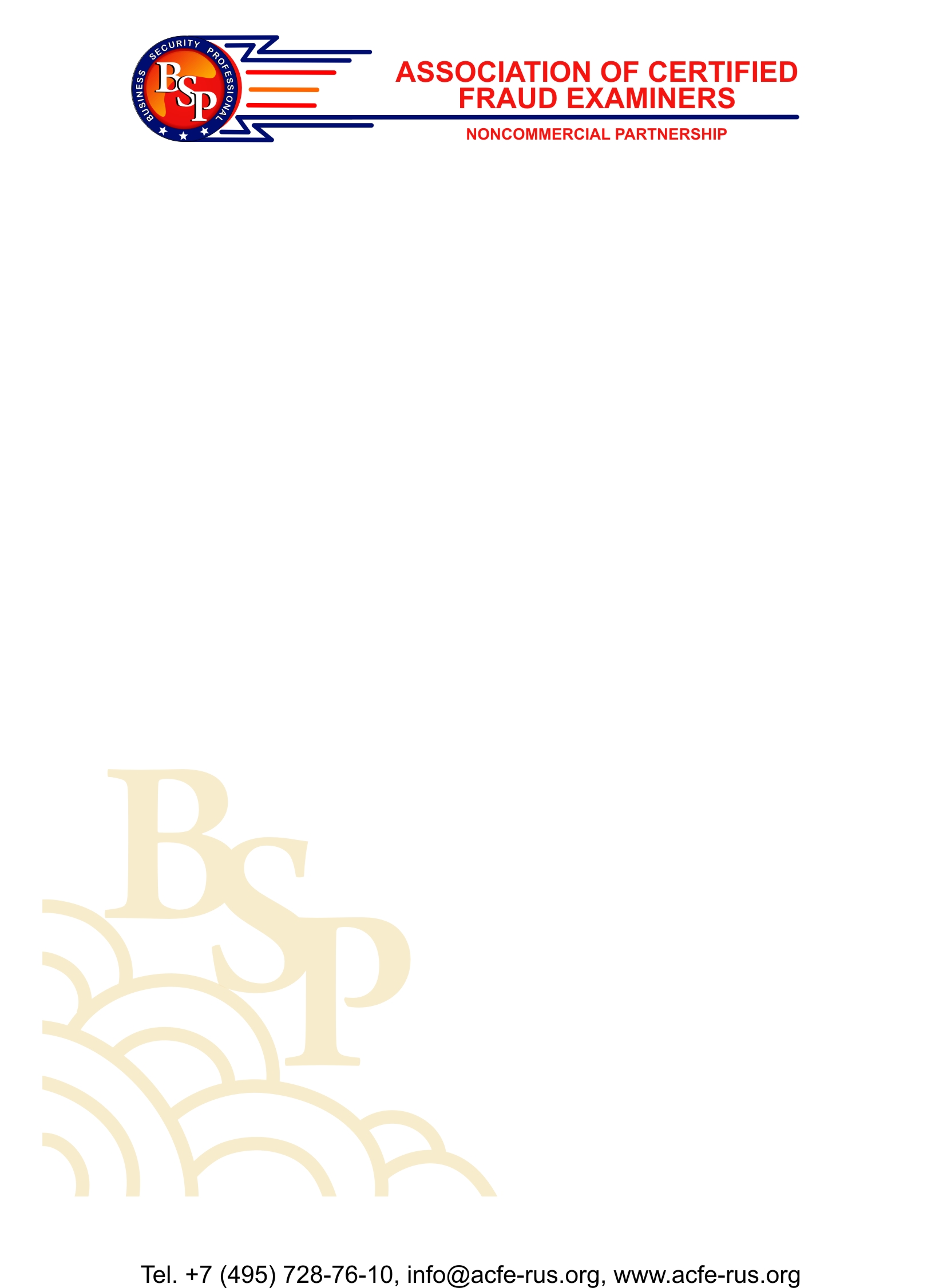 24. Бюджетирование расходов на обеспечение безопасности
25. Методологические основы подготовки стратегии
26. Рекомендации по формату подготовки функциональной стратегии. 
27. Обеспечение безопасности стратегических сделок M&A
27. Отчет о конкуренте 
29. Отчет о деятельности подразделения безопасности за период
30. Риск ориентированность в обеспечении безопасности
31. КПЭ общее
32. КПЭ закупок
33. КПЭ СБ
34. Изучение адреса регистрации и нахождения контрагента
35. Автоматизация процедуры оценки рисков при трудоустройстве 
36. Информационно-аналитическое обеспечение 
37. Использование скорринг-баллов для автоматизации проверки кандидатов
Для получения дополнительных материалов по темам, пожалуйста, обращайтесь к нам: info@acfe-rus.org
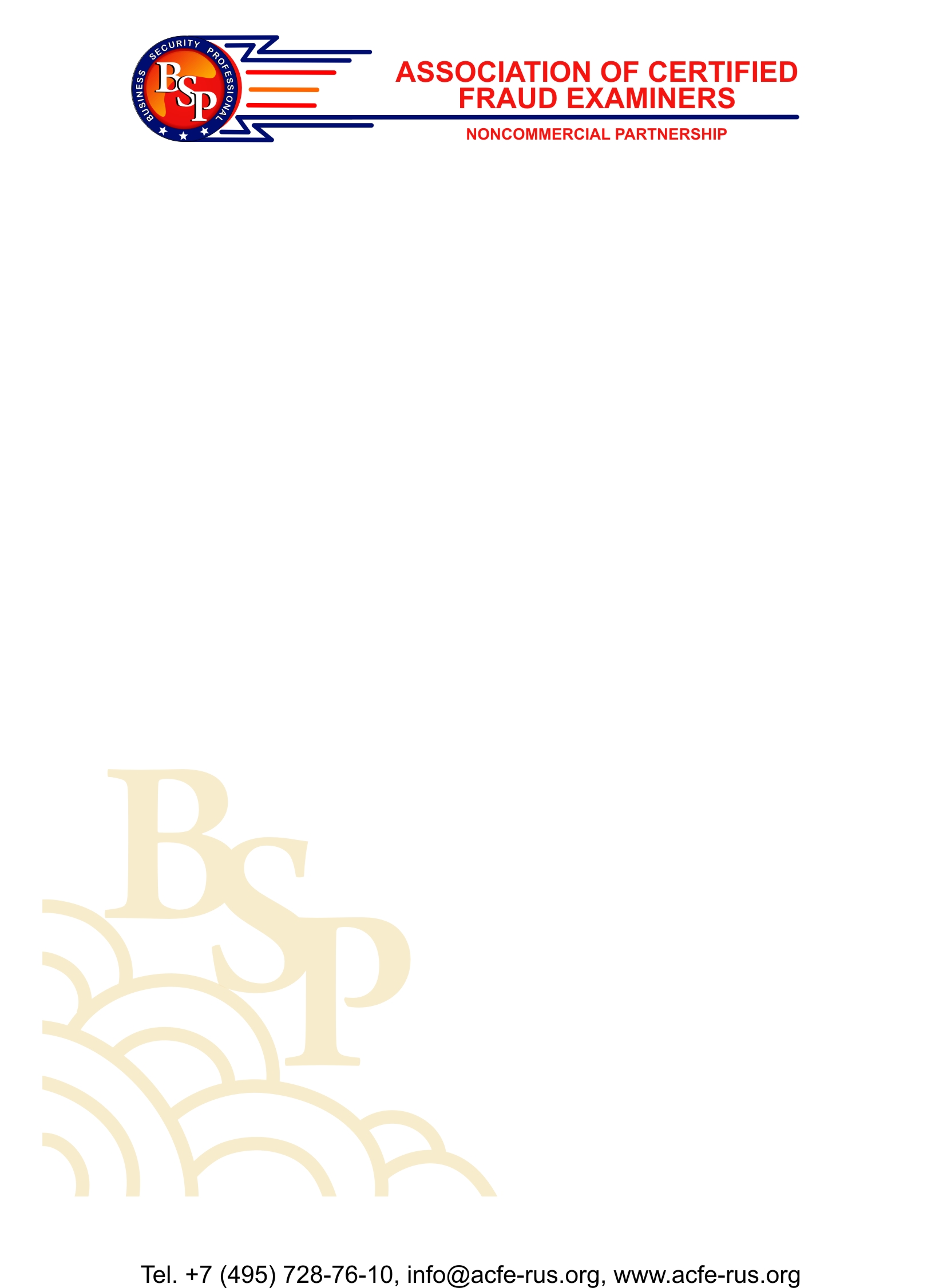 38. Углубленное изучение кандидатов
39. Изучение социальных сетей
40. Закредитованность 
41. Аффилированность
42. Услуги службы безопасности на аутсорсинге
43. Методологические основы обеспечения безопасности компании
44. Служебное расследование
45. Виды ответственности сотрудников
46. Мониторинг признаков подготовки и совершения мошенничества
47. Корпоративное мошенничество 
48. Антикоррупционное обучение 
49. Проведение кадрового аудита и предупреждения фрода со стороны сотрдуников
50. Аудит антитеррористической защищенности объектов 
51. Объединенный информационный массив по контрагентам 
52. Аттестация руководителей и сотрудников
53. Экспресс-анализ риск-факторов при изучении контрагента
Для получения дополнительных материалов по темам, пожалуйста, обращайтесь к нам: info@acfe-rus.org
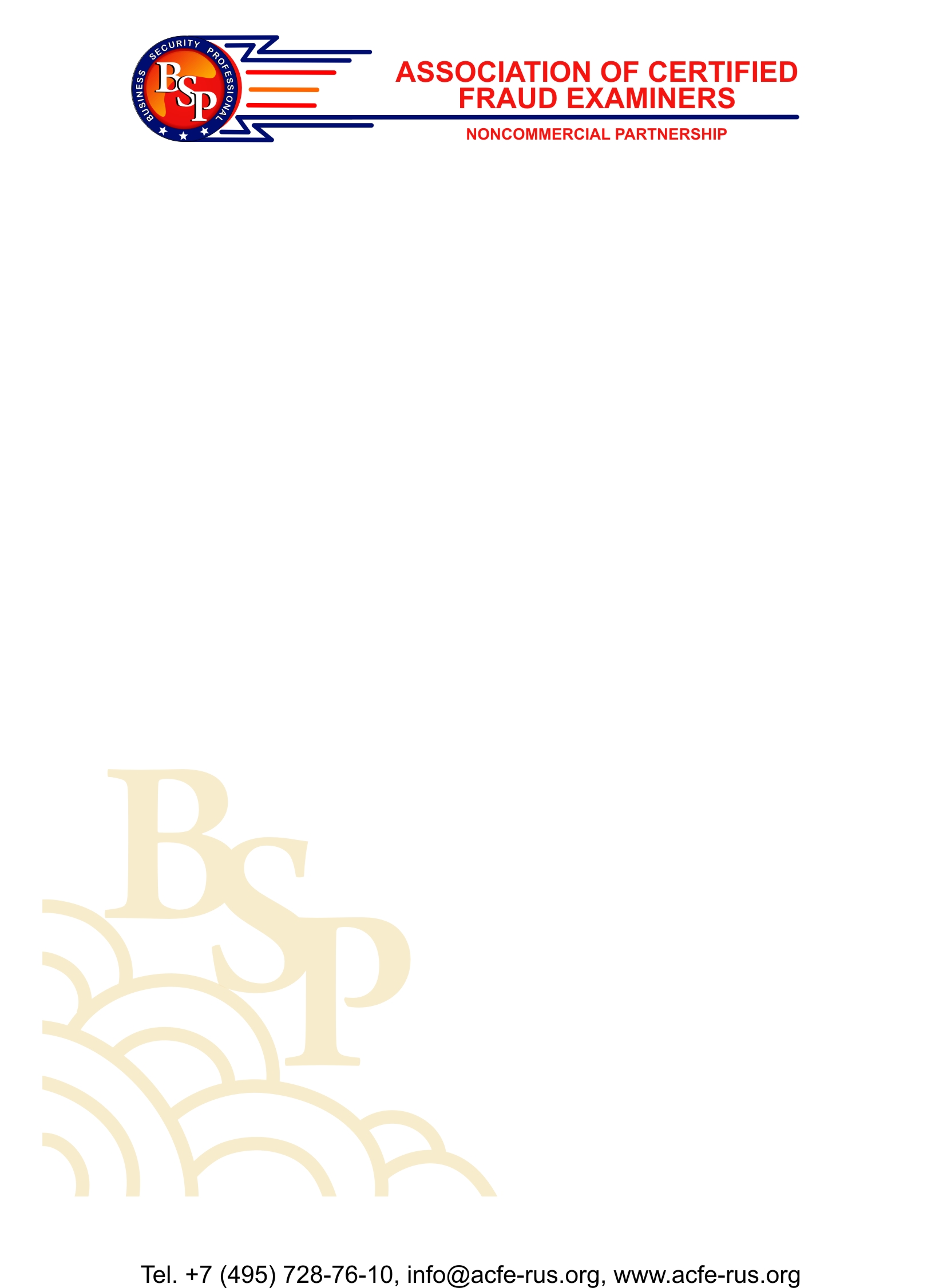 54. Проверка компании. Тактика поведения
55. Проблемы проверки контрагентов в холдинговых структурах
56. Мониторинг изменения существенной информации о контрагентах
Для получения дополнительных материалов по темам, пожалуйста, обращайтесь к нам: info@acfe-rus.org